When Will Jesus Return?
Steve Wolfgang
15 May 2011
Embry Hills, Atlanta
What Were You Doing?
September 9, 1988?
October 28, 1992?
September 6, 1994?
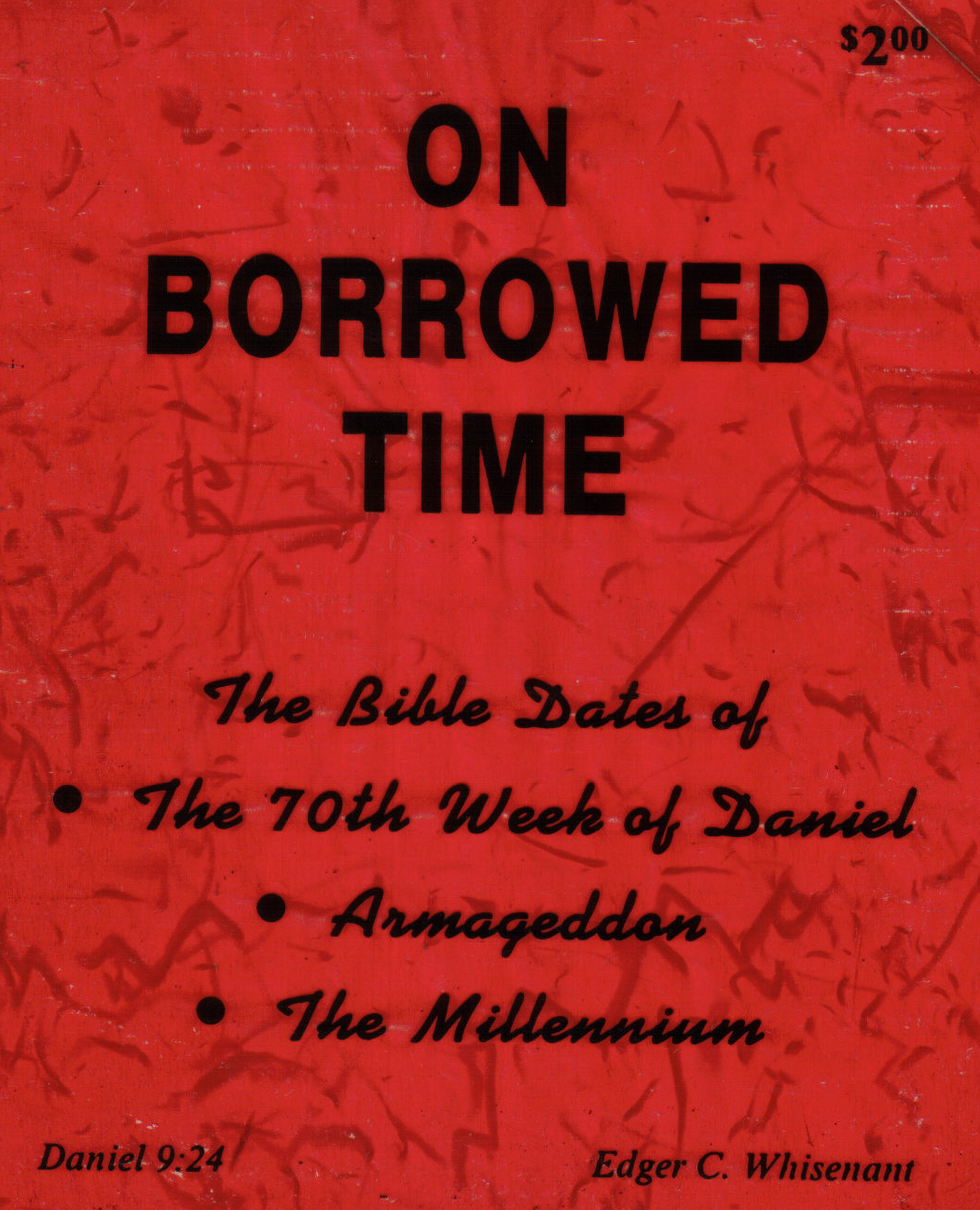 19881989
Rapture Ruptured
Tim LaHayeJerry JenkinsLeft Behind
Left Behind 70+ Million Copies
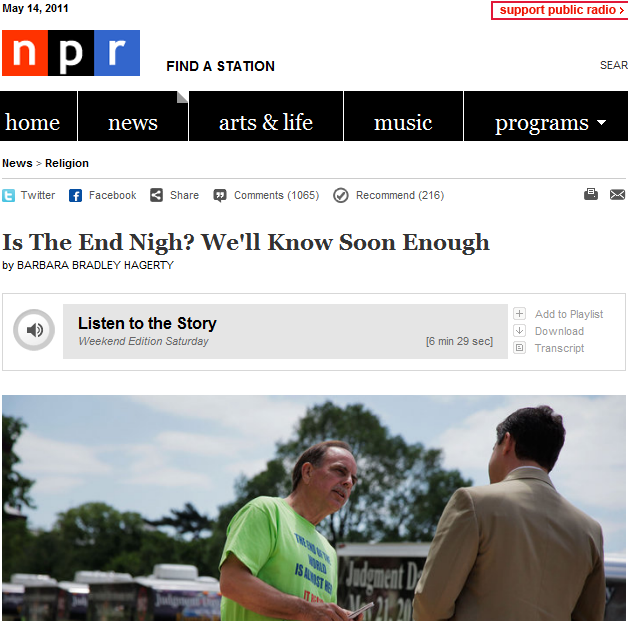 Harold Camping
Born  19 July 1921
BS, Civil Engineering,
                   U Cal, Berkeley
Founded Family Radio,
        San Francisco Bay area,
				            --1958
Heard on AM/FM radio,
	                           short wave, satellite, internet
Christian Reformed  Church until 1988
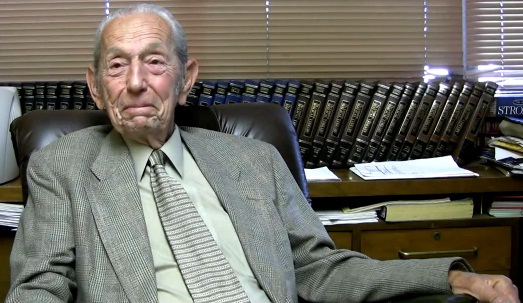 Harold CampingFamily Radio
Predicted the “rapture” to occur on 				6 September,  1994
Now predicts “rapture” on 21 May 								2011
God will then totally destroy the earth  				   on 11 October 2011
Harold Camping
Based on his 1970 book, 
        The Biblical Calendar 
                           of History
Revised as Adam When?
Time Has An End: A
         Biblical History of the
         World: 11,013 BC
         To 2011 AD
Latest: We Are
                Almost There!
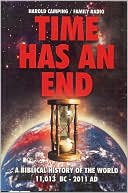 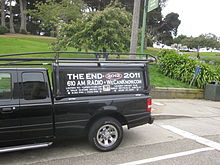 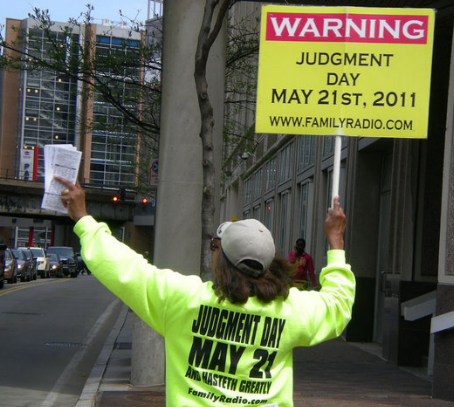 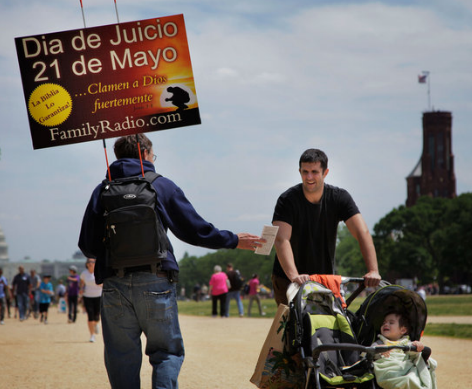 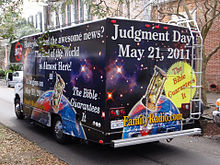 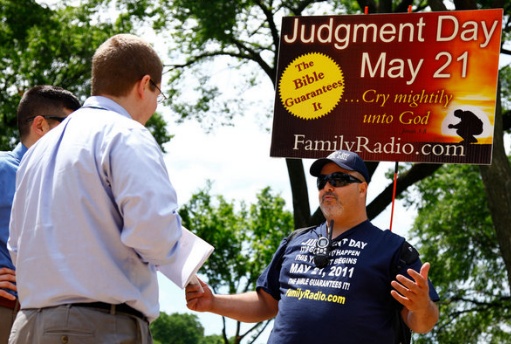 Deuteronomy 18:20-22
“But the prophet who presumes to speak a word  in My name, which I have not commanded him to speak, or who speaks in the name of other gods, that prophet shall die. And if you say in your heart, ‘How shall we know the word which the LORD has not spoken?’ – when a prophet speaks in the name of the LORD, if the thing does not happen or come to pass, that is the thing which the LORD has not spoken; the prophet has spoken it presumptuously; you shall not be afraid of him.”
Millennialism
From Greek, mille, for 1000 years
 With reference to Christ’s return
 POST: return after millenium
    	 - popular in 19th century
		 - tends to optimism
 PRE: return before millennium
		  - Prophecy conferences from 1878
 A-millennialism: figurative, present
Millennial Groups
Seventh-Day Adventism
Jehovah’s Witnesses
Assemblies of God
Church of God in Christ
Many Pentecostal, charismatic, 	  Evangelical/Fundamentalist 						      groups
Pre-millennial-ism
Pre-millennial-ism
Last IssueBefore Christ Returns!16 October 1844
Isaac ErrettChristian Standard, 1866
“in our country there is a widespread and growing interest in the study of prophecy, as is evident from the number of books and pamphlets constantly issuing from the press” – books in which “the prevalent tendency at present is to what is called Chiliasm -- the premillennial advent of the Messiah and his personal reign of a thousand years on the earth.”
Isaac ErrettChristian Standard, 1866
“perplexing and unprofitable” 
“proneness to extremes” 
 “ingenious attempts to force 
          peculiar interpretations”
 “pernicious results of much 
         of the literalistic and 
         dogmatical interpretation 
         now so fashionable.”
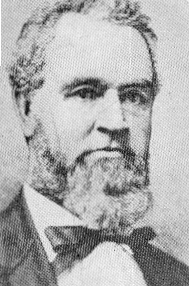 Isaac ErrettChristian Standard, 1866
Every variety of extravagant conception is gravely put forth as the certain teaching of the Scripture. . .  The second chapter of Daniel refers to the United States! Louis Napoleon is the Man of Sin!  The Battle of Armageddon is to be fought in the Mississippi Valley!
Isaac ErrettChristian Standard, 1866
Preachers go into the pulpits with their pockets filled with Tribunes and Heralds …and demonstrate that the “little horn” that symbolizes Louis Napoleon is at least one eighth   of an inch longer than it was at the last lecture.
Isaac ErrettChristian Standard, 1866
“An earthquake, the rising
 of an island out of the sea, 
 a rumor of war, a 
commercial  panic, or a 
bit of gossip about what 
Napoleon said is a god-send 
to these interpreters.”
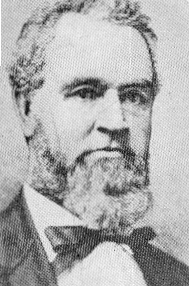 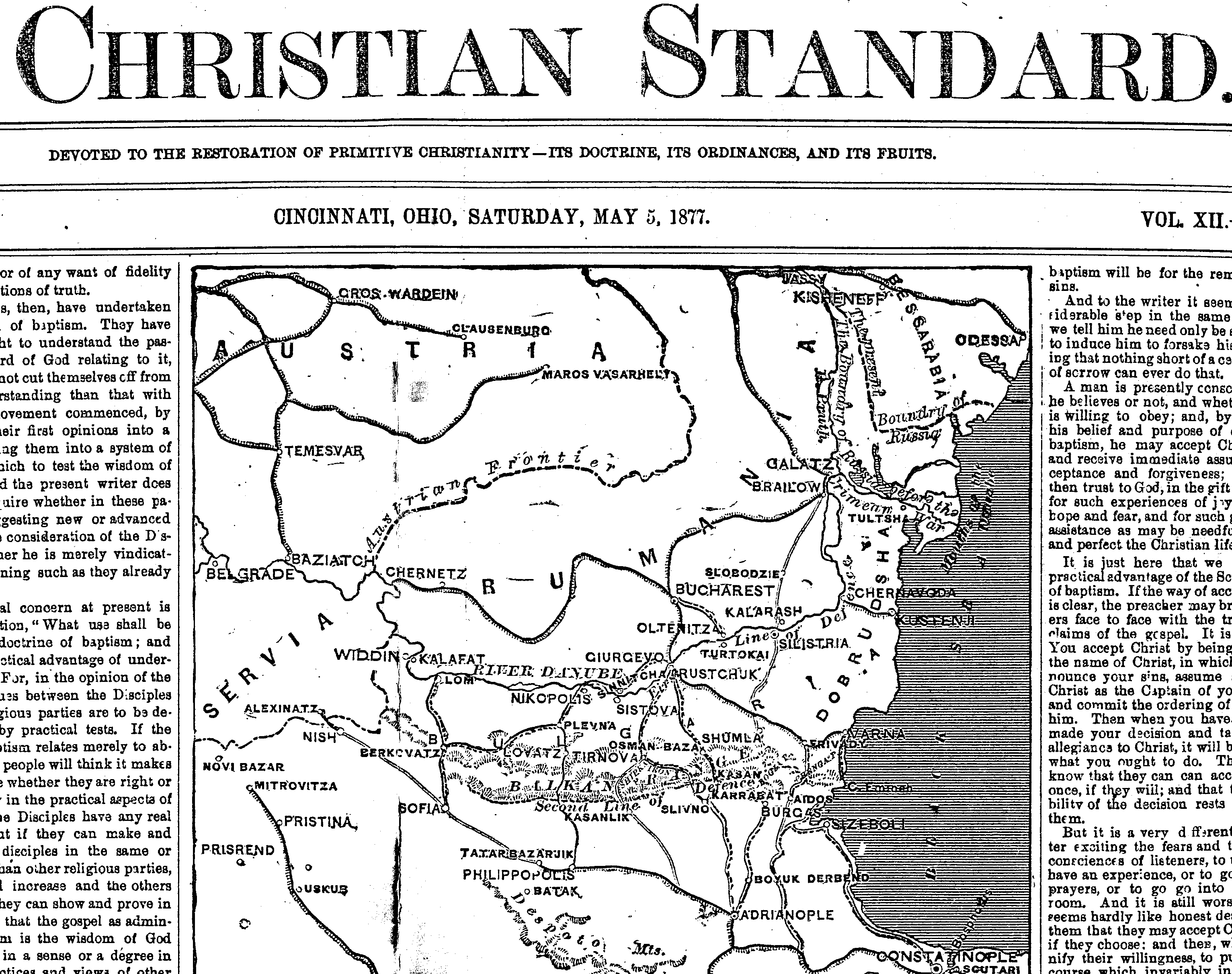 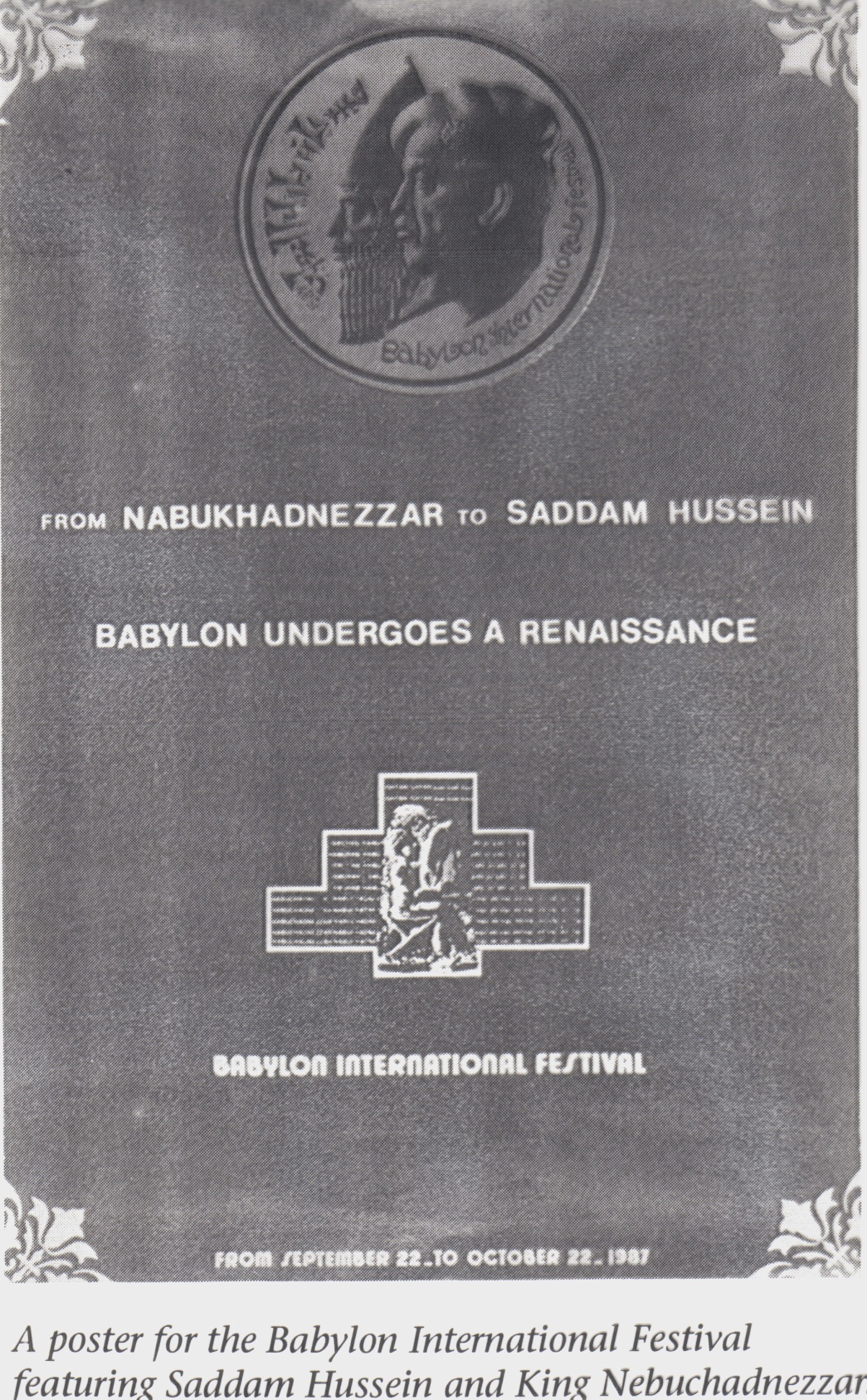 Matthew 24
Background: 
			Matthew 22-23
 Questions: v3
 Answers: vv32, 36
Did Jesus Return Already? Who Knew?
Realized Eschatology
Preterism
Partial Preterism
Full Preterism
AD 70 Doctrine
Max King teachings
What Happened in 70 AD?
Destruction of Jerusalem
Second Coming of Christ
End of the World
Resurrection of the Dead
Day of Judgment
Eternal Kingdom Established
“A.D. 70 Doctrine”
“Realized Eschatology”
Eschatology – from Greek, eschatos, 	   superlative for “final” or “last”
Belief that the “last things” had to 	occur for Christ to fully establish 	his reign or kingdom
“Realized” = this has already fully 		occurred, or been “realized”
“Preterism”
Doctrine teaching that most or all of the 		Biblical prophecies concerning the 		“last days” or “end times” refer to 		events which occurred in the 1st 			century after Christ’s birth
“Full Preterism” or “Hyper-Preterism” 			holds that all such prophecies 			were fulfilled in the AD 70 				destruction of Jerusalem
“Words Mean What I Want Then To Mean”
“Heaven & earth” = Jewish economy
“Judgment Day” = Destruction of Judaism
“End of the world” = end of Jewish system
“Resurrection” = revival of church from 			the dead form of Judaism
“Words Mean What I Want Then To Mean”
“Resurrection” = revival of church from the dead form of Judaism
“out of the decay of Judaism rose the spiritual body of Christianity…this is the primary meaning of Paul’s statement [in 1 Cor 15:42-44]” 
Max King, Spirit of Prophecy, pp. 199-200
If Jesus Already Came…
1 Corinthians 4:1-5 –Why can’t we 				      judge hidden things?
1 Corinthians 11:23-26 – Why still 			 observe the Lord’s Supper?
Matthew 22:29 – Why are we still 							    married?
Luke 20:34-36 – Why is there still 							        death?
What Saith the Scripture?
Acts 1:9 – “in like manner”
Acts 17:31 – day of judgment – 								 Athenians 
 Philippians 3:20-21 – transformation        	concurrent with return from heaven
Revelation 21:4 – pain and death are 							still realities
Matthew 24–25
Why “Popularity?”
Not that popular
Seems outlandish
Passages strained; words re-invented
Answers premillennialism?
Promotes arcane, “secret” knowledge
“Fresh look” – pride? 
Often held by those with other “issues”
How Is This Different From 2 Timothy 2:14-19?
“their talk will spread like gangrene…men who have gone astray from the truth, saying tha the resurrection has already taken place, and they upset the faith of some” (vv. 17-19)
The End
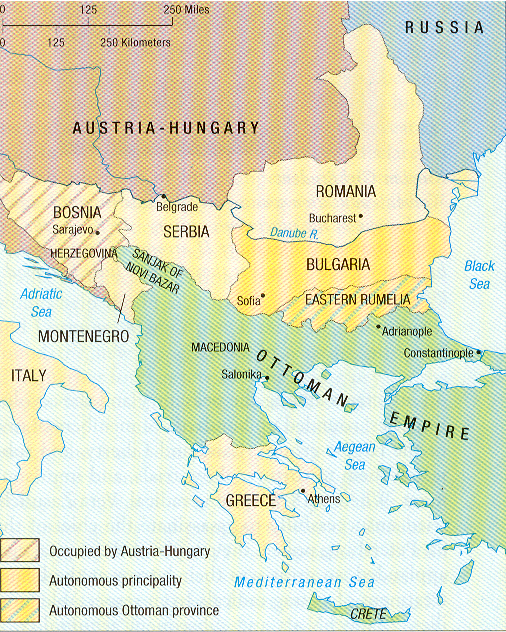 Isaac ErrettChristian Standard, 1866
New Testament Christians “did not belong to this world.  They ‘confessed that they were strangers and pilgrims.’ They cut loose from its ambitions, and pleasures, as fearing to be lured into forgetfulness of the superior joys of the coming Kingdom of God.”
Isaac ErrettChristian Standard, 1866
We see but little now of this heavenly-mindedness -- the eager looking for the day of God, which held the primitive disciples aloof from the pomps, and the strifes, and the follies of the world. . . Heaven is not a reality to us. . . and tired of shadowy theories, we have learned to ‘love this present world.’ The Church greatly needs to be led back to the primitive hope.”
Isaac ErrettChristian Standard, 1866
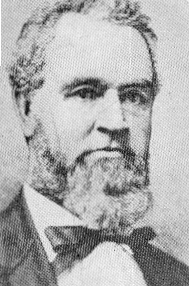 “one extreme…
quenches the
 inspiration of 
 the ‘one hope’ 
 so dear to  the
 apostolic church”
Isaac ErrettChristian Standard, 1866
“another extreme -- that of exalting this theme into the place of the Gospel . . . burdening the divine promise of the Savior’s return with such a medley of sensuous, dogmatic, and absurd literalisms, as to bring the theme itself into contempt.”
Ezekiel 38“Rosh” = Russia
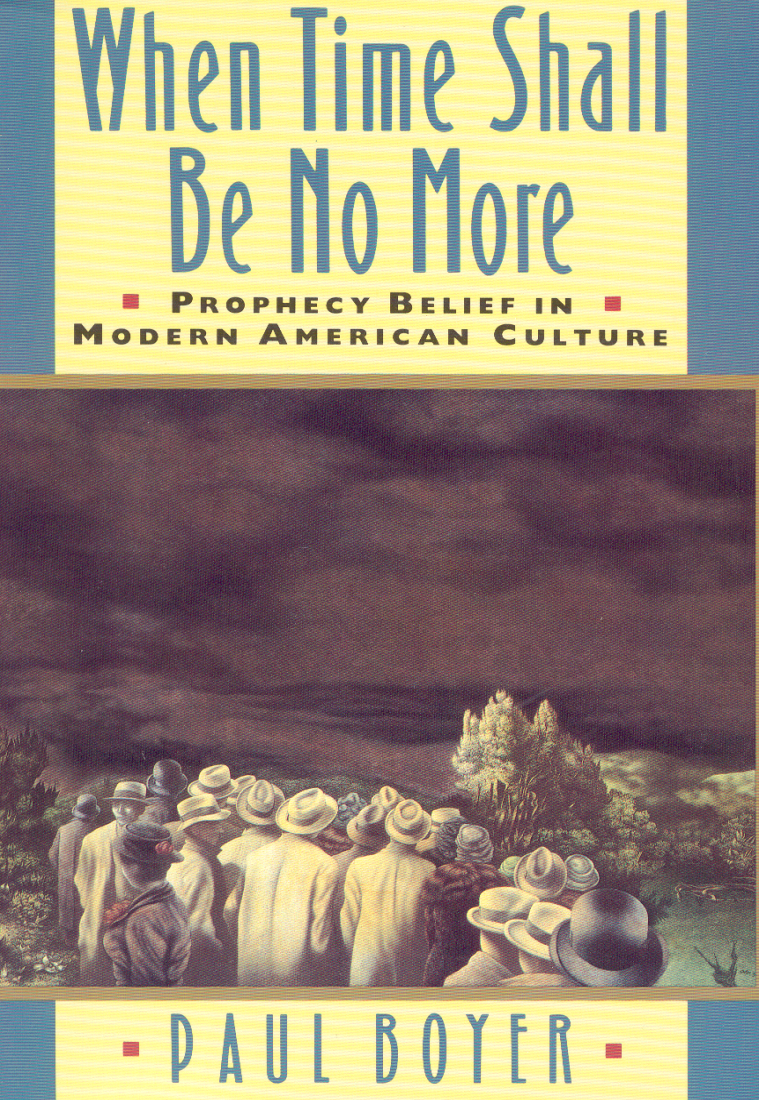 Gesenius, a
  German Hebraicist 
  at the University 
  of Halle, identified 
  the “Rosh” of 
  Ezekiel 38 as
  “Russia.”
Wilhelm Gesenius (1786-1842)
Gesenius, whose 1828 Hebrew-Chaldee lexicon became a standard reference work, went so far as to identify “Meschech” in the same chapter with Moscow – and “Tubal” with the Siberian city, “Tobolsk.” 
      Paul Boyer, When Time Shall Be No More: Prophecy Belief in Modern American Culture (Cambridge, MA: Harvard University Press, 1992), pp. 84-86, 154-156.
Turkish Anti-Christ
The Ottoman Turks, on the other hand, had an even longer career as the anti-Christ, dating from at least the 16th century, when Luther identified them as Gog of Ezekiel 38 in the 1530 edition of his German Bible – as did a variety of Roman Catholic commentators.
Anti-Christ = Ottoman Turks
“The Islamic Turks had long been regarded as an antichristian power throughout the European world, and had been viewed as such in earlier English and American works of prophetic interpretation,” becoming by the late eighteenth century “a major theme in American millennial literature.”[i]  [i]  Ruth  H. Bloch, Visionary Republic: Millennial Themes in American Thought, 1786-1800 (Cambridge: Cambridge University Press, 1985, p. 145.
Amos Sutton Hayden
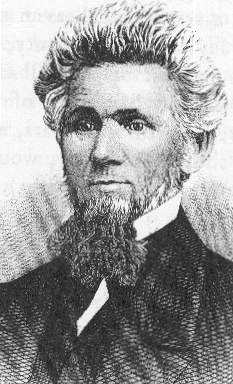 b. Mahoning County, 1813 
Baptized at age 15
         by Walter Scott 
Principal, Western Reserve
     Eclectic Institute, 1850-57
          (Hiram College) 
The Sacred Melodeon &
  History of Disciples on the Western Reserve
S. HaydenChristian Standard, 1877
“The sanctuary being the church,  . . . the Prince of the host is none other than Jesus Christ . . . the ‘horn,’ Islamism, the religion of Mohammed, has a host of warriors given him against the saints, the followers of Jesus.”
Amos Sutton Hayden
By the Mohammedan power, the place of the sanctuary, the whole territory of the primitive church of Christ, was invaded, overrun with fire and sword in the hands of the ‘locusts,’ the armies of war . . . They have literally ‘trodden down’ the place of the sanctuary, the lands of the Christian Church. And they have held all these lands in vassalage to the Moslem rule from the time the Apocalyptic locusts began their ravages to the present hour.
S. HaydenChristian Standard, 1877
“And who does not see,” he inquired, “in the complete and overwhelming overthrow of the Christian religion, effected by the Califs of that new and vigorous imposture, the exact fulfillment of the prophecy before us in the eighth chapter of Daniel, and the ninth chapter of the Revelation?”
Amos Sutton Hayden
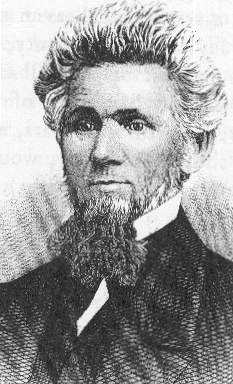 “What a wonderful and 
convincing demonstration 
the prophecy affords 
of the truth of the Bible.” 

     “Turkey in the Light of  Prophecy, VIII” Christian Standard  12    (June 30, 1877):204-205.
A.S. HaydenChristian Standard, 1877
“corruption grew up in the church.  She lost her first love.  Dogmatics took the place of the truth . . . ambition and pride and avarice filled the high places of the church . . . Heresy, fanaticism, and division prevailed.  Monasticism was introduced, and spread rapidly.  The worship of images, prayers for the dead   ... and innumerable other departures from the faith were accepted. . .  “
Amos Sutton Hayden
“The culmination of this state of defection was the fully developed ‘man of sin,’ with Rome as the seat and center of it, and the overthrow of the churches of the East by the victorious arms of the Arabian prophet.”  
                    “Turkey in the Light of  Prophecy, VIII”
                Christian Standard  12    (June 30, 1877): 204-205.
Washington’s Birthday Congressional Address, 1857
Popularizing the work of another Tennessee Methodist, Samuel Davies Baldwin, President of Soule College at Murfreesboro, Fountain Pitts used his Congressional address to calculate the exact time of the destruction of the temple. Beginning with the offering of the daily sacrifice which occurred “according to astronomy, at sunrise, three minutes past five o’clock A.M.” on “the 189th day of the year 68 A.D.”
Solar Time – 1290 Days
As recounted by a newspaper reporter, Pitts then calculated from that point by “solar time, according to the eclipses of the sun,” reaching the remarkably exact conclusion that “the 1290 days run out at a quarter to three o’clock P.M. on the 4th day of July, 1776” – which, according to “the best sources of information,” was the exact time at which the Declaration of Independence was proclaimed “on the glorious fourth.”
American Millennium
Armed with such precise timetables, Pitts then predicted that Armageddon would be fought in the Mississippi River valley, when Rosh (Russia) would invade the United States.  Prevailing with Divine help, however, the United States would lead the world into a millennial age where “commerce and trade, agriculture and manufactures, science and art” would flourish, and the entire world would know “but one kind of civil government. . ., Republicanism, and but one religion. . ., Christianity.”
A.S. HaydenChristian Standard, 1877
Wary of all such time-specific schemes, Hayden attempted to distance himself from any attempt to calculate an exact day or hour.  Still, when he came to Revelation 9:15, he could scarcely refrain from his own exercise in numerology.  Explaining the text, “And the four angels were loosed which were prepared for an hour and a day, and a month and a year,  for to slay the third part of men,” Hayden explained, “That is, [in] prophetic time 391 years and 15 days.”
Millennial Arithmetic
By starting in the year 1281, [when] the Turks, under Ortogrul, gained their first victory over the Greek empire by the conquest of Cutahi; and in the year 1672, they wrested Kamienietz, their last conquest, from the Poles.  If we now compute 391 years from the year 1281, they will exactly bring us down to the year 1672.